LibristitLähiopetusohjelma 7. ryhmä 1/2019-1/2020
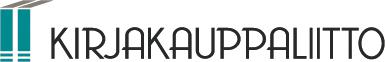 Tutkinto uudistuu
Myynnin ammattitutkinto loppuu 31.12.2018 ja uusi tutkinto on Liiketoiminnan ammattitutkinto, myynnin ja markkinoinnin osaamisala 1.1.2019 alkaen
Uusi tutkinto mahdollistaa myös aikaisemmin myynnin ammattitutkinnon suorittaneiden osallistumisen libristikoulutukseen, koska on kyse uudesta tutkinnosta(tämä asia on varmistettu OPH:lta)
OPH:n tavoite on myös lyhentää tutkinnon suorittamisaikoja, joten uusi ohjelma on rakennettu 6 x 2 päivän lähijaksoihin, jolloin varsinainen opetus tapahtuu yhden kalenterivuoden aikana, lisäksi aikaa vartaan tutkinnon loppuun suorittamiseen, aikaisempi 18 kk aikataulu lyhentyy n. 14-15 kuukauteen
1. koulutusjakso 31.1.-1.2.2019 (to-pe)
Työssä jaksaminen (1/2 päivää)
asiakasratkaisupäällikkö Olavi Kottonen, Rastor Oy

oman jaksamisen ja energian kehittäminen kokonaisvaltaisesti
optimaalisen stressin aikaansaaminen
unen laadun parantaminen

Vuorovaikutustaidot DiSC (1/2 päivää) asiakasratkaisupäällikkö Olavi Kottonen, Rastor Oy
      
oman palvelu- ja myyntirohkeuden kasvattaminen – oman luontaisen tyylin tunnistaminen ja käyttäminen
kuinka saan aikaan enemmän onnistumisia asiakkaan tunnistamisella ja oman tyylin sopeuttamisella tilanteeseen
Asiantuntijamyyjänä toimiminen (1 päivä) asiakasratkaisupäällikkö Olavi Kottonen, Rastor Oy

asiantuntijuus on osa identiteettiä
ratkaisumyynti toimintatapana
ylöspäin myynti
käyttöyhteystuotteet
ristiin myynti
vastaväitteiden käsittely
kanta-asiakkuuden varmistaminen
2. koulutusjakso 21.-22.3.2019 (to-pe)
Numerot tuloksen takana (1 päivä) Myynti- ja markkinointipäällikkö Sari Häggqvist,Teos Oy

ostaminen, logistiikka, myyntikate ja vaihto-omaisuus
myynnin rakenne vuoden aikana
katteen muodostuminen
kampanjat – riskin otto (määrät ja hinnoittelu)
näytevarastosta näytevalikoimaan – vaikutukset tulokseen
kärkikirjat – hinnoittelu ja volyymit tuloksen varmistajana
nousevien uutuuksien löytäminen
KIRJAKAUPPA-ALAN SYVENTÄVÄ, KOULUTUSPÄIVÄ:
Blogit ja kirja-arvostelut (1/2 päivää) blogisti Minna Pelkonen

uudet markkinoinnin ja täsmämyymisen työkalut
ryhmätyö – minkälainen on kirjakauppa vuonna 2025
oman blogin kirjoittaminen


Tapahtumien järjestäminen yhteistyössä eri toimijoiden kanssa (1/2 päivää), Helena Wallo, Faustus Oy

uusien asiakasryhmien tavoittaminen
toimiva konsepti
budjetointi (aika ja raharesurssit)
toteutus ja jälkiseuranta
3. koulutusjakso 23.-24.5.2019 (to-pe)
KIRJAKAUPPA-ALAN SYVENTÄVÄ KOULUTUSPÄIVÄ: Eri kirjallisuuslajit, alalajit ja kirjoitustyylit (1 päivä) asiamies Annamari Arrakoski, John Nurminen -säätiö markkinointikoordinaattori Eira Sillanpää, Suomalainen Kirjakauppa Oy

kirjallisuuden vuosikello
kirjavinkkaus käytännössä
Haastavien asiakastilanteiden hoitaminen(1/2 päivää) asianajaja Pekka Ylikoski, Justitum Oy

erilaiset haastavat asiakastilanteet ja ongelmatilanteiden ennaltaehkäisy
reklamaatioiden hoitaminen ja asiakasuskollisuus
kuluttajasuoja-asiat (myymälä ja verkkokauppa)

Muutoksen hallinta jatkuvasti muuttuvassa kaupan maailmassa (1/2 päivää), Miia Mikander, Woimistamo Oy

miten tunnistan ja käsittelen muutosta
miten voin osaltani nopeuttaa muutoksen läpivientiä organisaatiossa - alaistaidot
muutosvalmiuksien jatkuva ylläpito 


Työturvallisuus verkossa:
http://koulutus.kauppa.fi/
4. koulutusjakso 12.-13.9.2019 (to-pe)
Kirjakaupan tuotevalikoima (1/2 päivää) ostopäällikkö Heidi Suomi-Mansnerus, Suomalainen Kirjakauppa Oy

kirjakaupan koko tuotevalikoima
valikoima muutoksessa

KIRJAKAUPPA-ALAN SYVENTÄVÄ KOULUTUSPÄIVÄ: Kirja-alan yritykseen tutustuminen (1/2 päivää)
tietopalvelupäällikkö Susanna Vestman,
Kirjavälitys Oy Hyvinkää

tutustuminen varastoon ja asiakaspalveluun
tietopalvelut ja tuotetiedot
kirjojen eri julkaisumuodot
näytevarastopalvelu
Kaunokirjallisuus, lasten- ja nuorten kirjat (1päivä)
Myymäläpäällikkö Leena Kero-Taiminen , Akateeminen Kirjakauppa Oy, Lasten- ja nuortenkirjapäällikkö Kaisu-Maria Toiskallio, Otava Oy

lasten- ja nuortenkirjallisuuteen tutustuminen asiantuntijoiden opastuksella
5. Koulutusjakso 7.-8.11.2019 (to-pe)
Omnikanavaisuus kirjakaupassa (1 päivä)
Valmentaja (ei vielä valittu)

eri myyntikanavien tunnistaminen ja käyttö
uuden tekniikan oppiminen ja käyttäminen
verkkokauppa ja myymäläkaupan yhdistäminen, laajan valikoiman tarjoaminen asiakkaalle
ostamisen eri muodot - asiakaspalvelun ja markkinoinnin kehittäminen vastaamaan asiakkaan tarpeita eri ikäryhmissä
Visuaalinen esillepano - myymälä myy (1 päivä) johtaja Mikko Tapanainen, Simigroup Oy

Mitä asiakas odottaa 
Kaupalta yleensä
Kirjakaupalta erityisesti
Miten asiakkaaseen vaikutetaan
Puitteet = myymälä
Tuotteet = esillepano
Mainonta = myymälämainonta, kampanjat
Toiminta = palvelu
Miten kaupallinen esillepano rakennetaan
Mikä on asiakaselämys ja miten se rakennetaan
Työkalut visuaalisen markkinoinnin toteuttamiseen
Tarkistuslistat
Ideointi
6. koulutusjakso  30.1.-31.1.2020 (to-pe)
Oppikirjat, tietokirjat ja ammattina kirjailija (1 päivä)
kustannuspäällikkö Mika Perttola, Otava Oy
myyntipäällikkö Inger Ruotanen, Schildts & Söderströms Oy
kirjailija Sirpa Kähkönen
oppi- ja tietokirjallisuuteen tutustuminen asiantuntijoiden opastuksella
kirjailijavierailu – ammattina kirjailija
Ammatillinen kehittyminen kirjakauppa-alan myyjänä (1 päivä) asiakasratkaisupäällikkö Olavi Kottonen, Rastor Oy

oman työn kehittämisen ideointia – kaupan pyytäminen ja lisämyynti rutiiniksi
ammatillinen kehittyminen – tavoitteet ja toimenpiteet ja ammatti-identiteetin kehittyminen
best practices – ideoista käytäntöön ja tuloksiin
miten vien kaiken oppimani käytäntöön – toimintasuunnitelma Optimaan ja esimiehelle palautetta ja läpikäyntiä varten